MENGGAMBAR
A R S I T E K T U R  1
DOSEN PENGAMPU:
LA PANDE JURUMAI
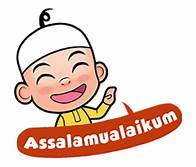 #Sesi 7.
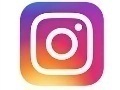 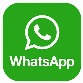 085398493127
pande.jurumai09@gmail.com
8d_jr
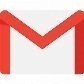 Pert. 7
07
Proyeksi
Mahasiswa mampu dan terampil dalam membuat proyeksi
1
3
5
7
2
4
6
8
Simbol Material Pada Gambar
Peralatan Menggambar Teknik
UTS
Skala Gambar
Materi & Kontrak Perkuliahan
Proyeksi
Mengenal Garis & Huruf
Notasi Ukuran & Keterangan Gambar
Gambar proyeksi ????
Gambar proyeksi adalah gambar bayangan suatu benda yang berasal dari benda nyata atau imajiner yang dituangkan dalam bidang gambar menurut cara-cara tertentu.
Jenis-jenis Gambar Proyeksi
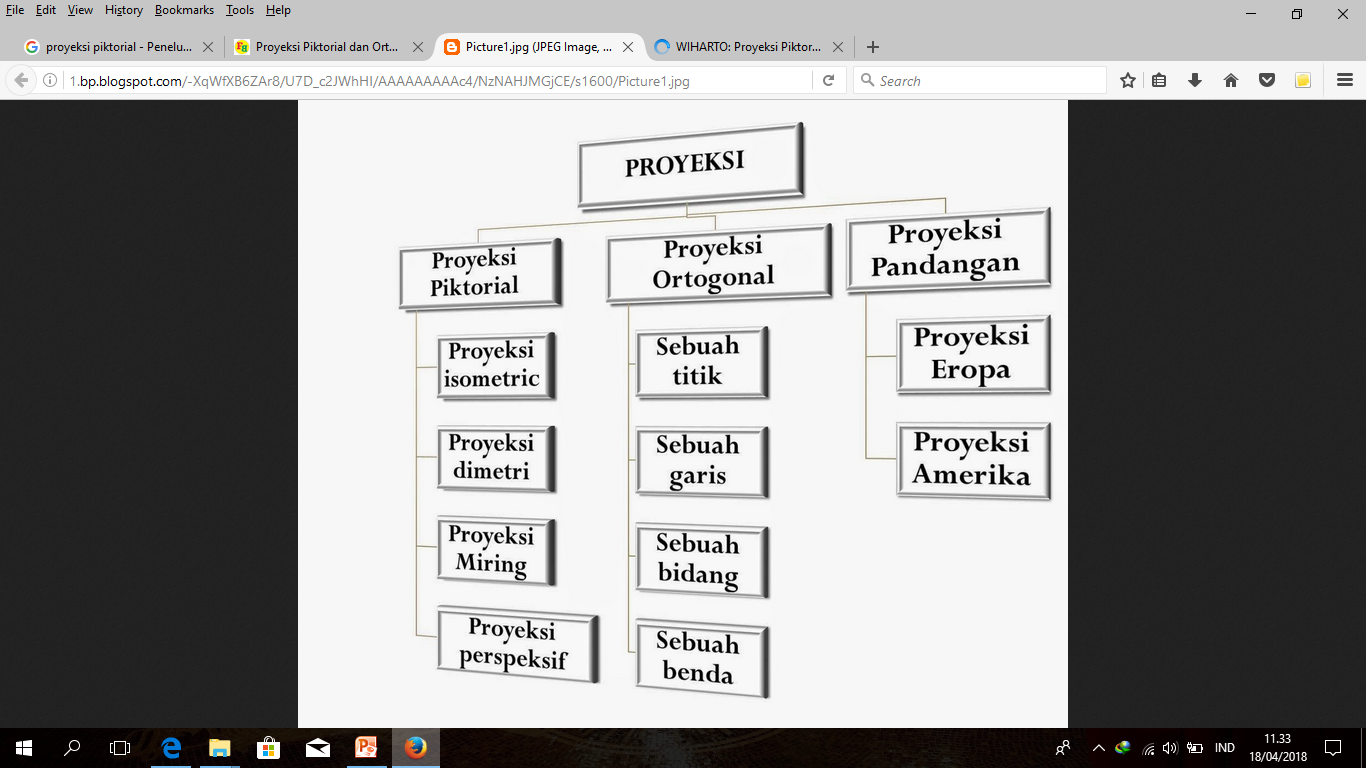 Jenis-jenis Gambar Proyeksi
Menjelaskan bentuk benda tiga dimensi pada kertas gambar dalam bentuk dua dimensi, sehingga dapat diketahui letak, bentuk dan ukuran dari benda-benda tersebut.
Sebagai sarana informasi dengan menjelaskan benda imajiner (khayalan penggambar) yang sebelumnya tidak digambarkan sedemikian rupa sehingga dipahami oleh orang lain.
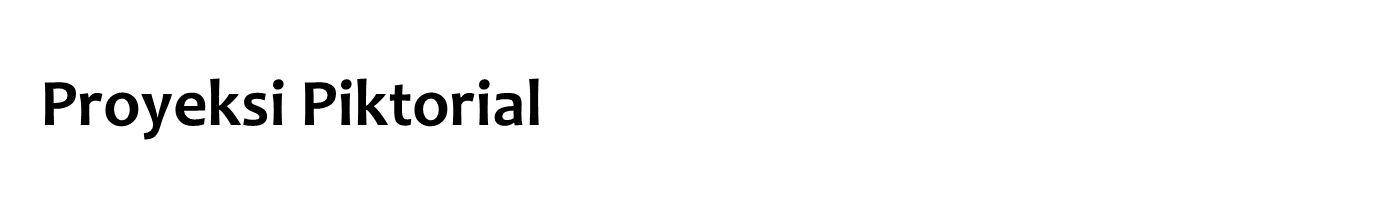 Proyeksi piktorial adalah menampilkan gambar-gambar tiga dimensi pada sebuah bidang dua dimensi. 
Proyeksi ini menampilkan gambar benda yang mendekati bentuk dan ukuran yang sebenarnya secara tiga dimensi dengan pandangan tunggal.
Isometri
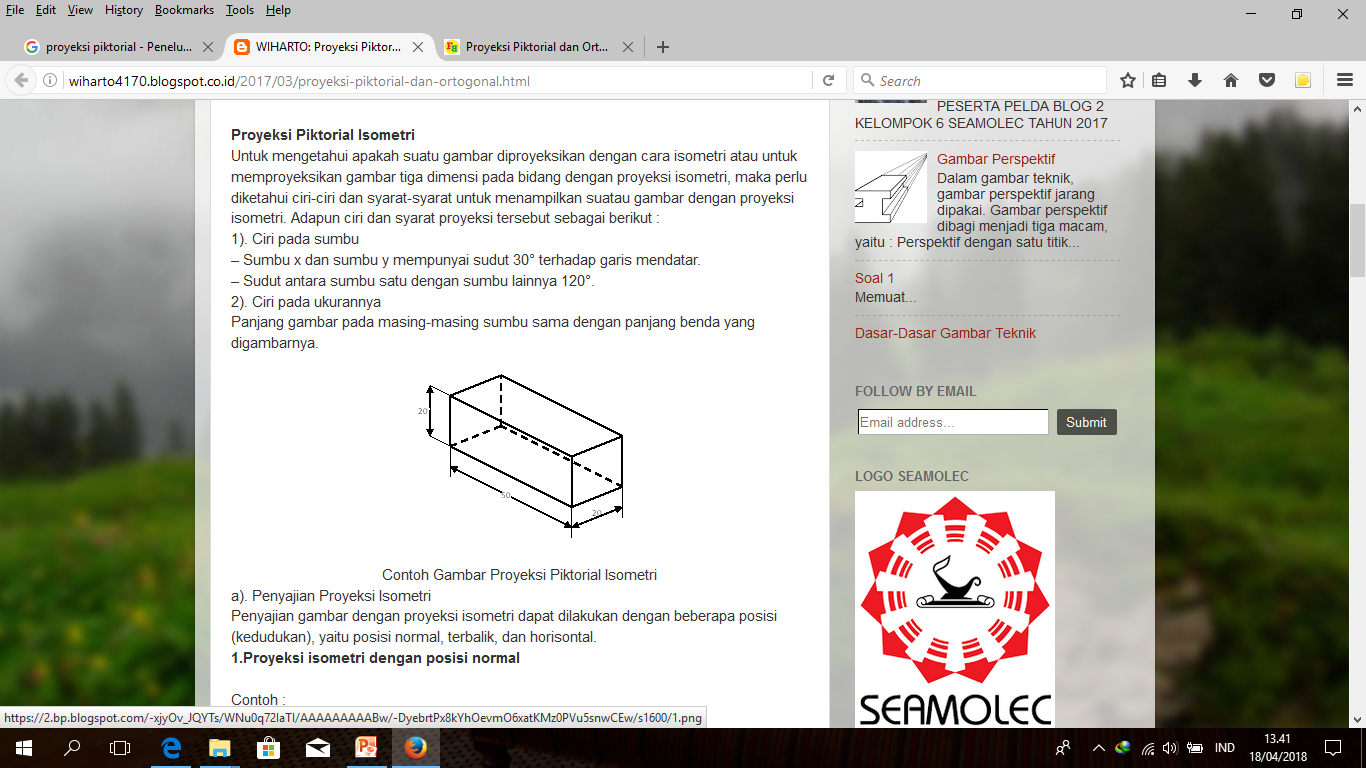 Dimetri
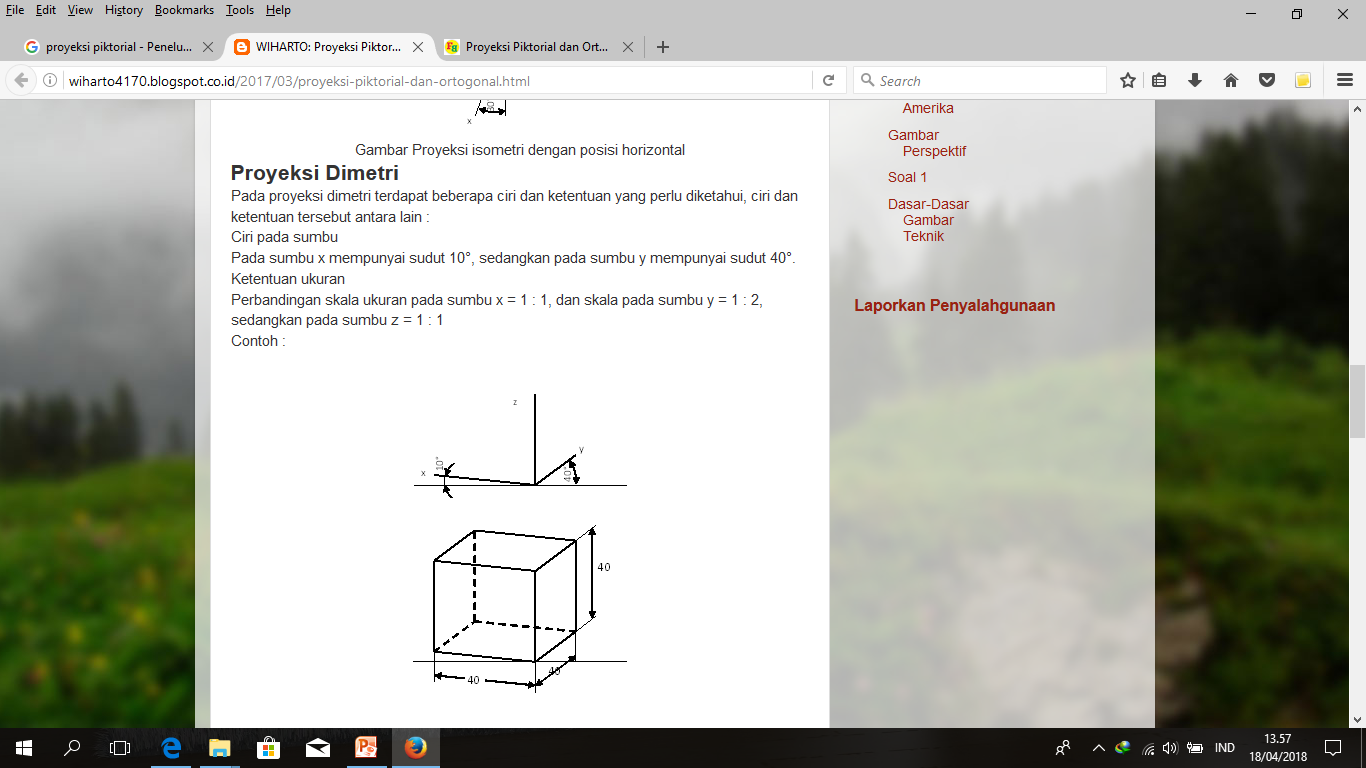 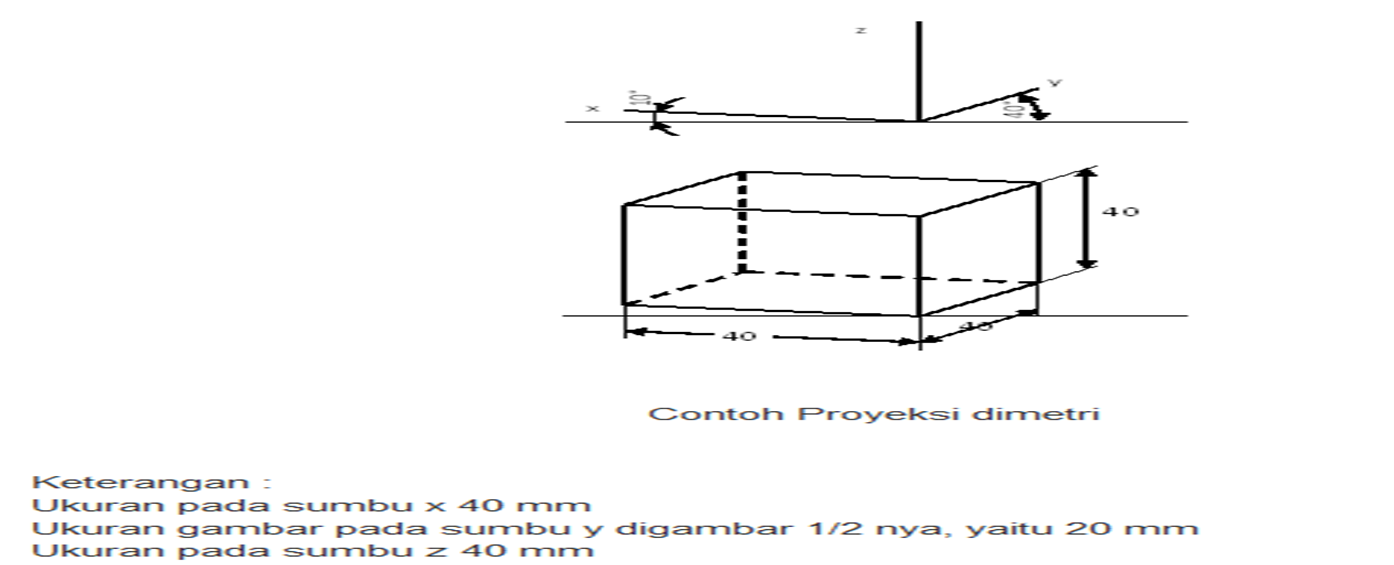 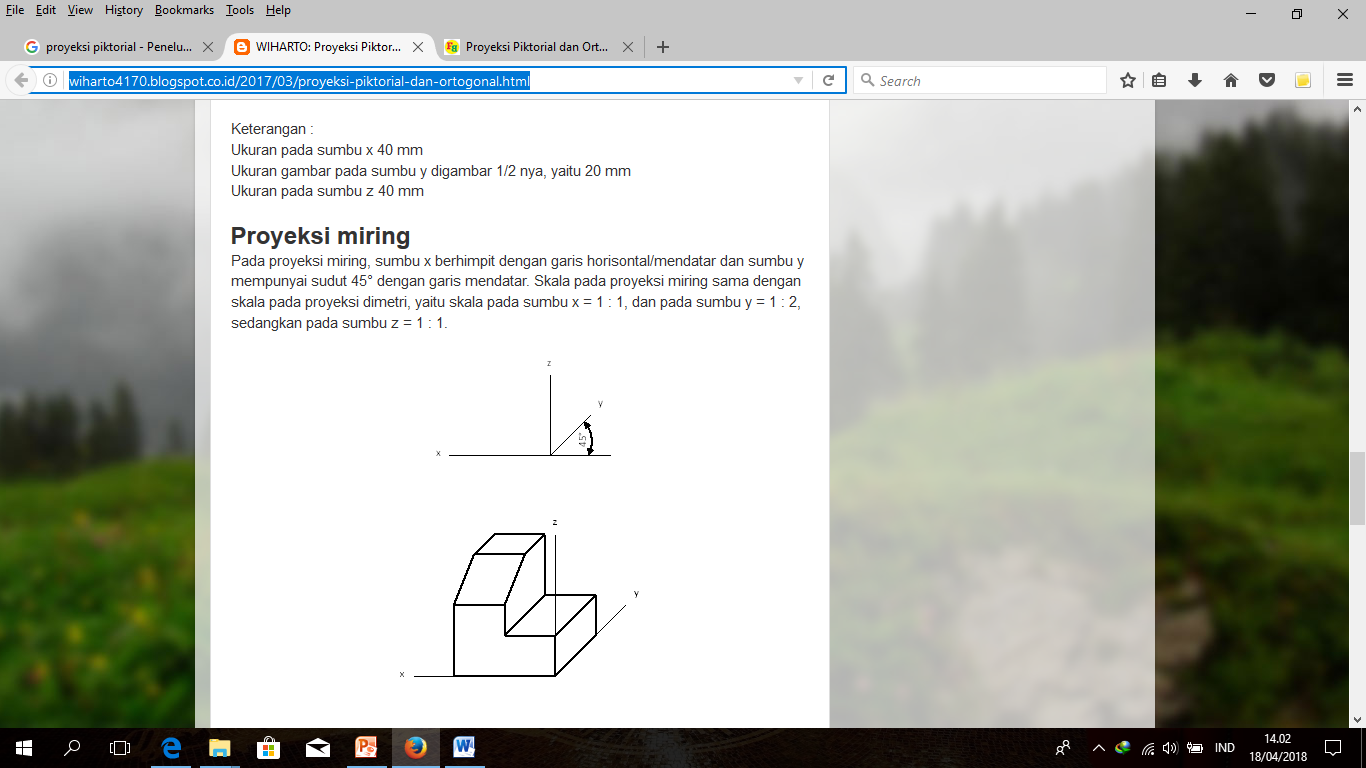 Perspektif
Proyeksi perspektif adalah cara penggambaran pandangan tunggal dimana dalam menggambarkan gambar proyeksinya, garsi-garis sejajar dalam salah satu atau dua dimensinya, bertemu pada satu titik yang disebut titik hilang.
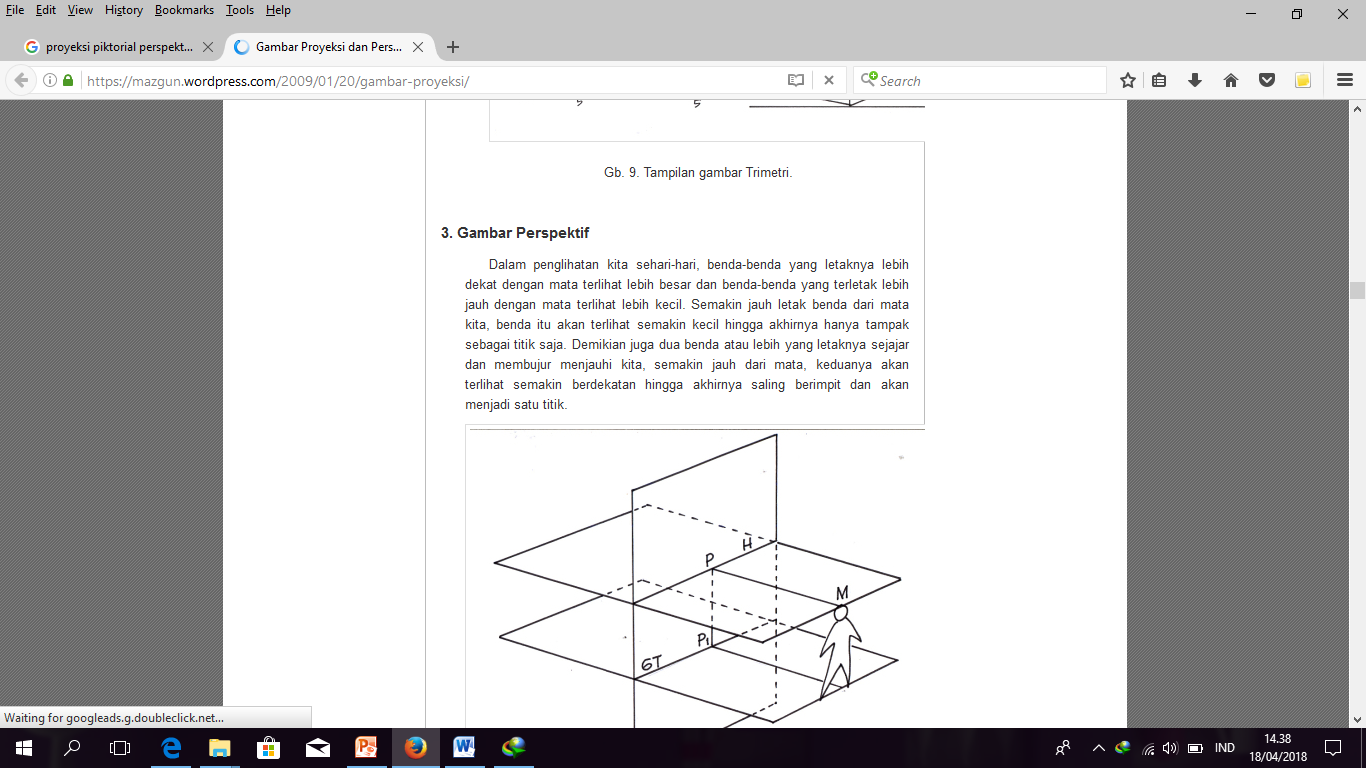 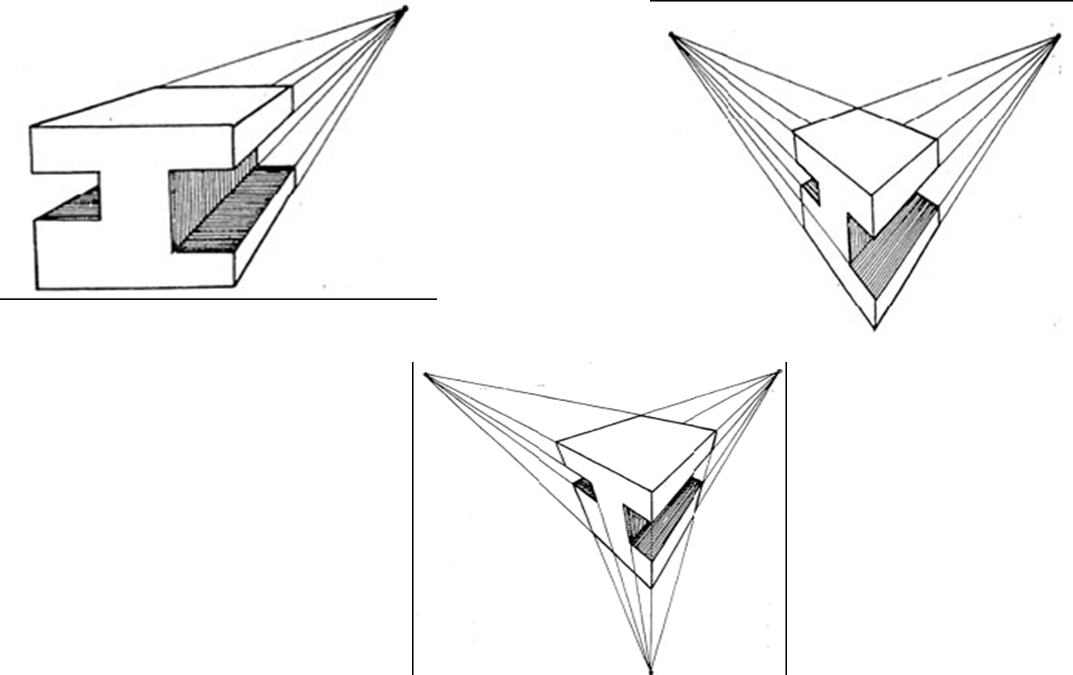 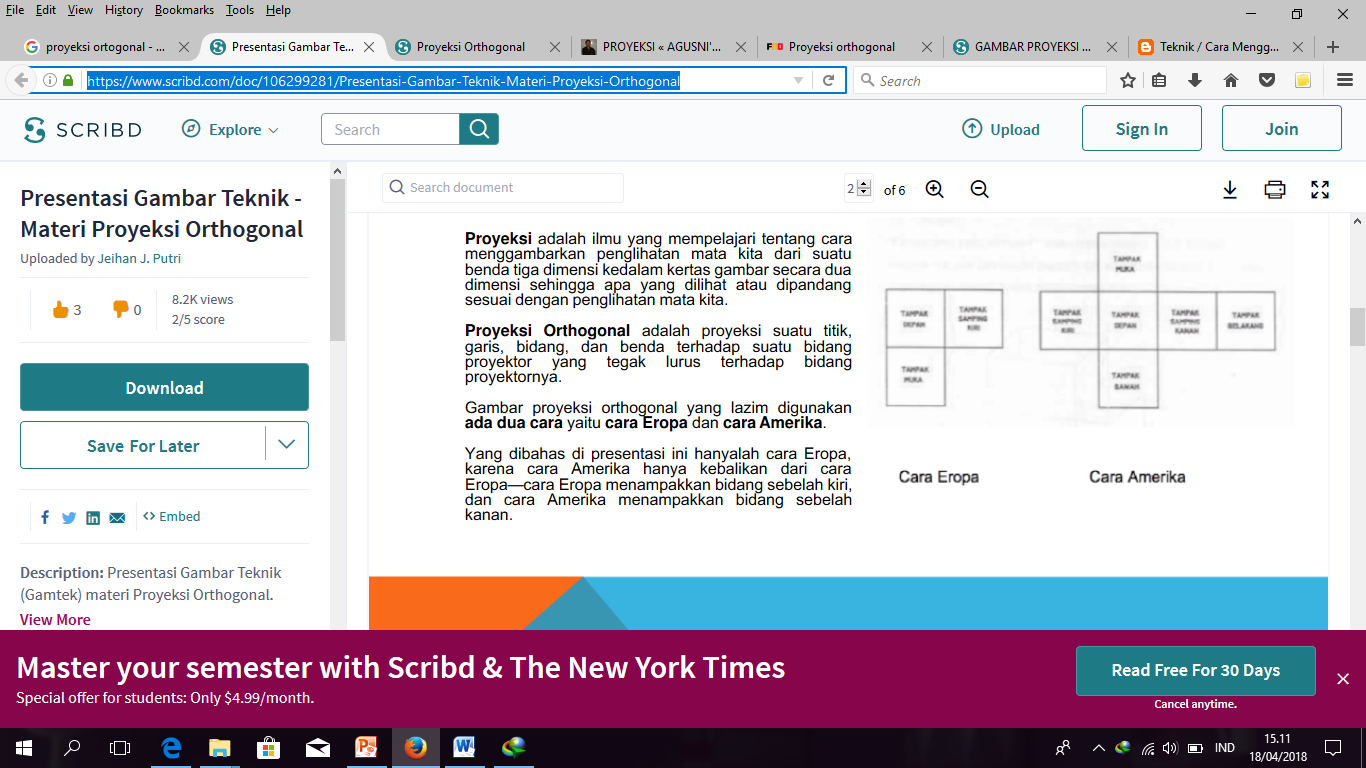 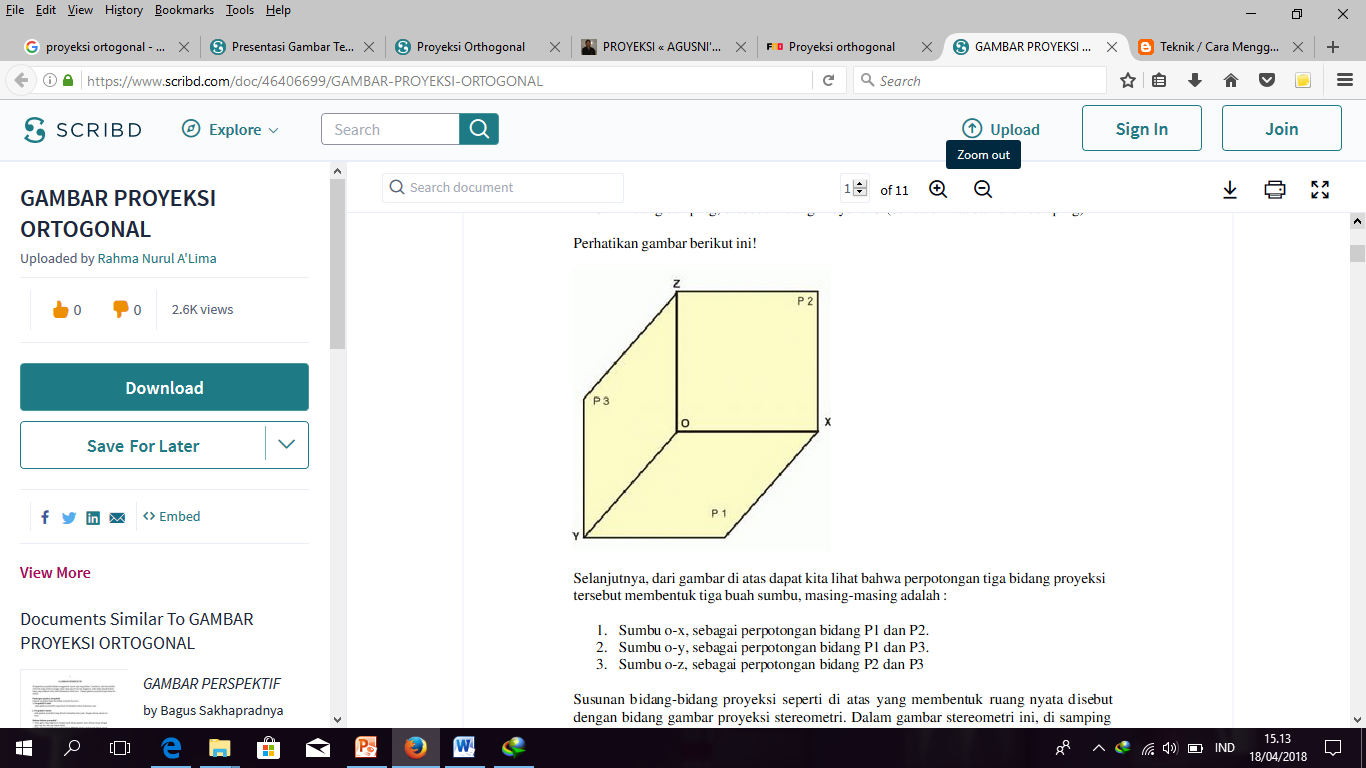 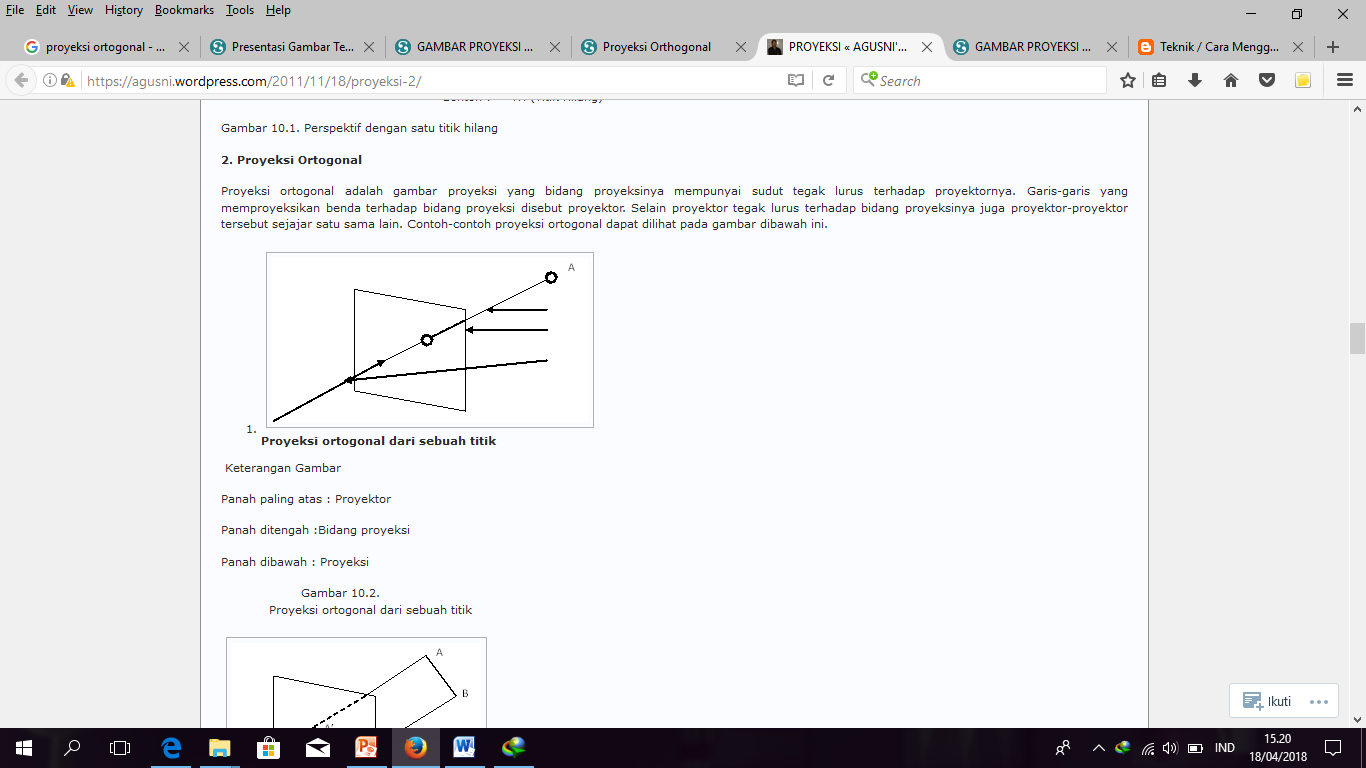 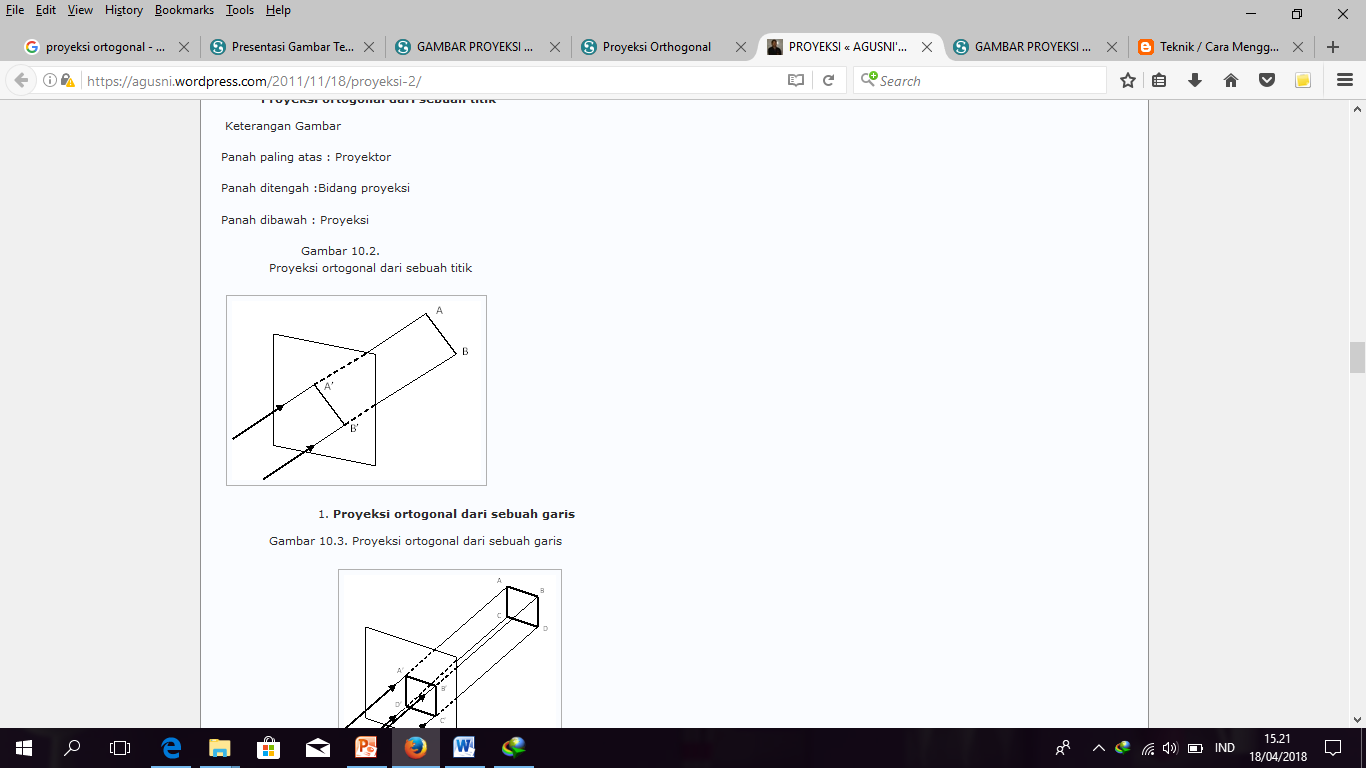 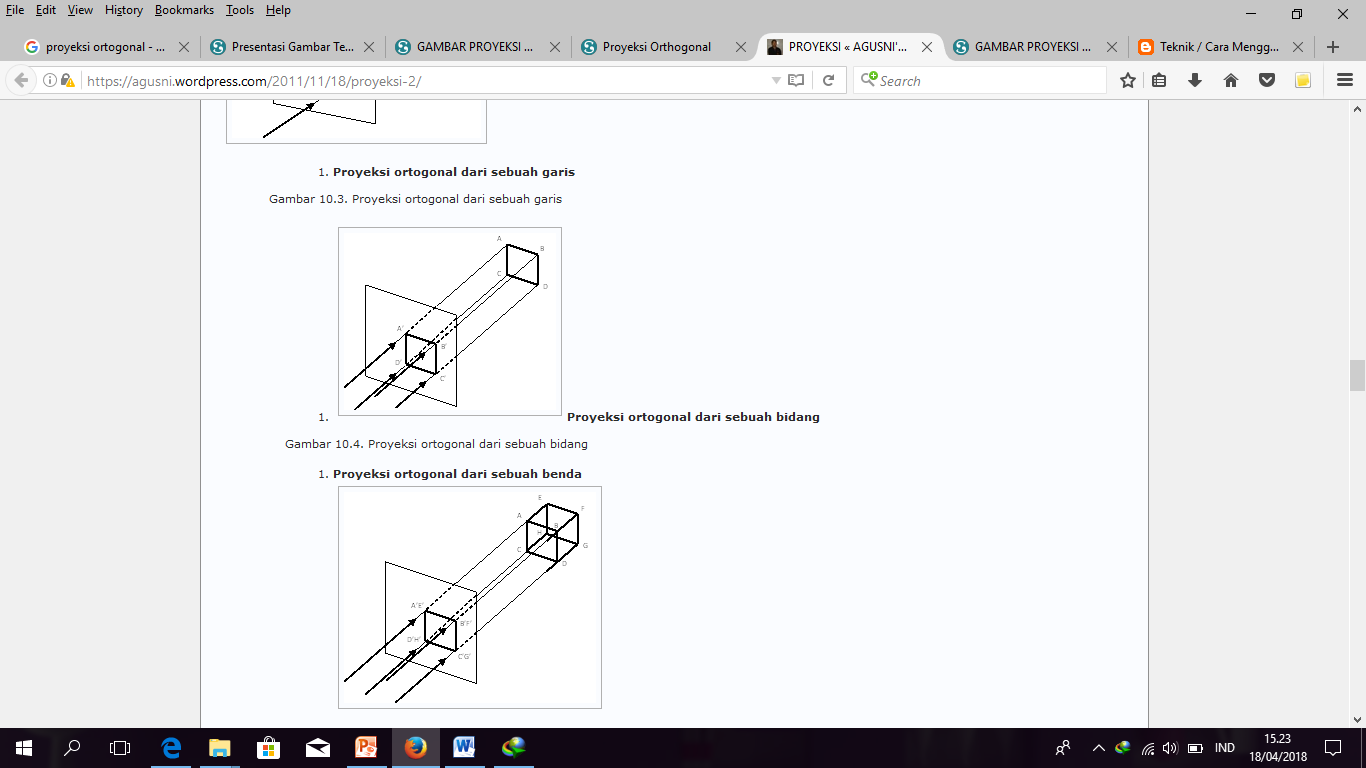 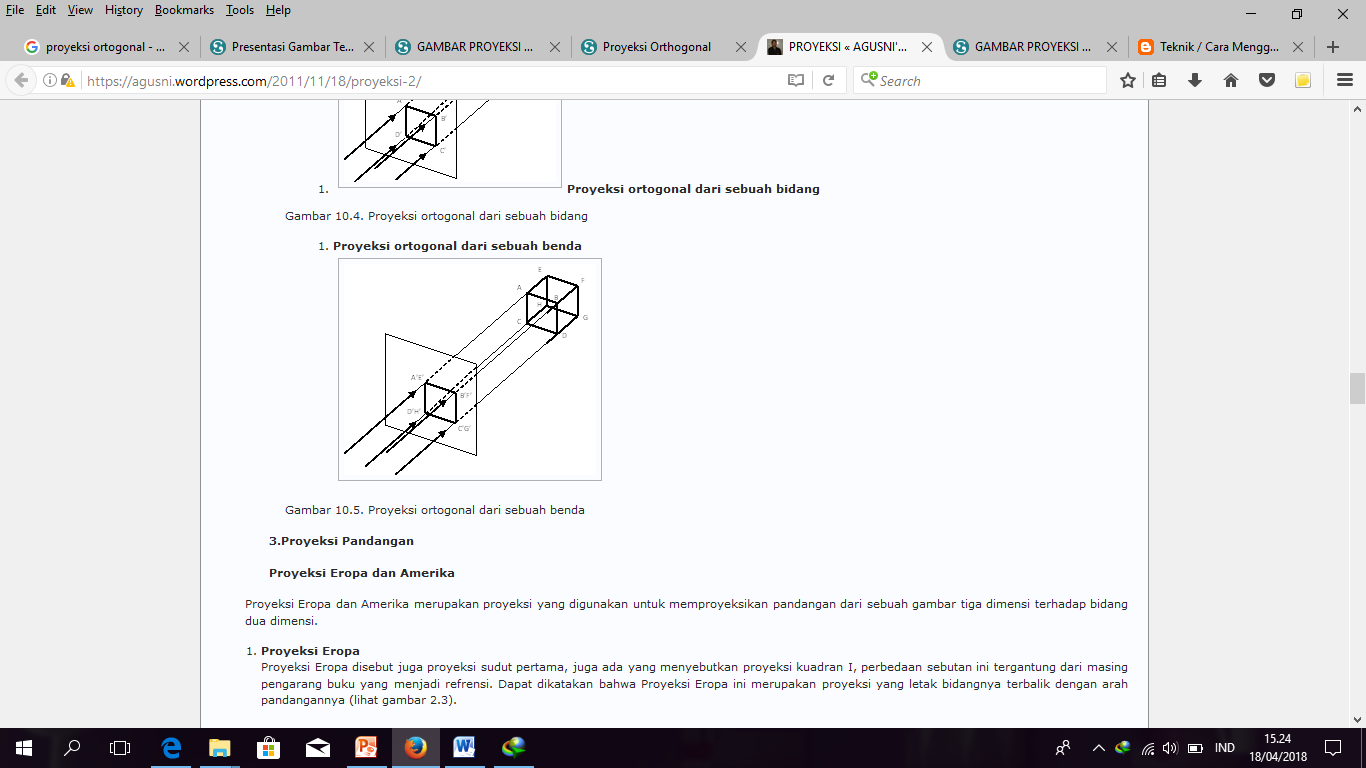 Proyeksi Pandangan
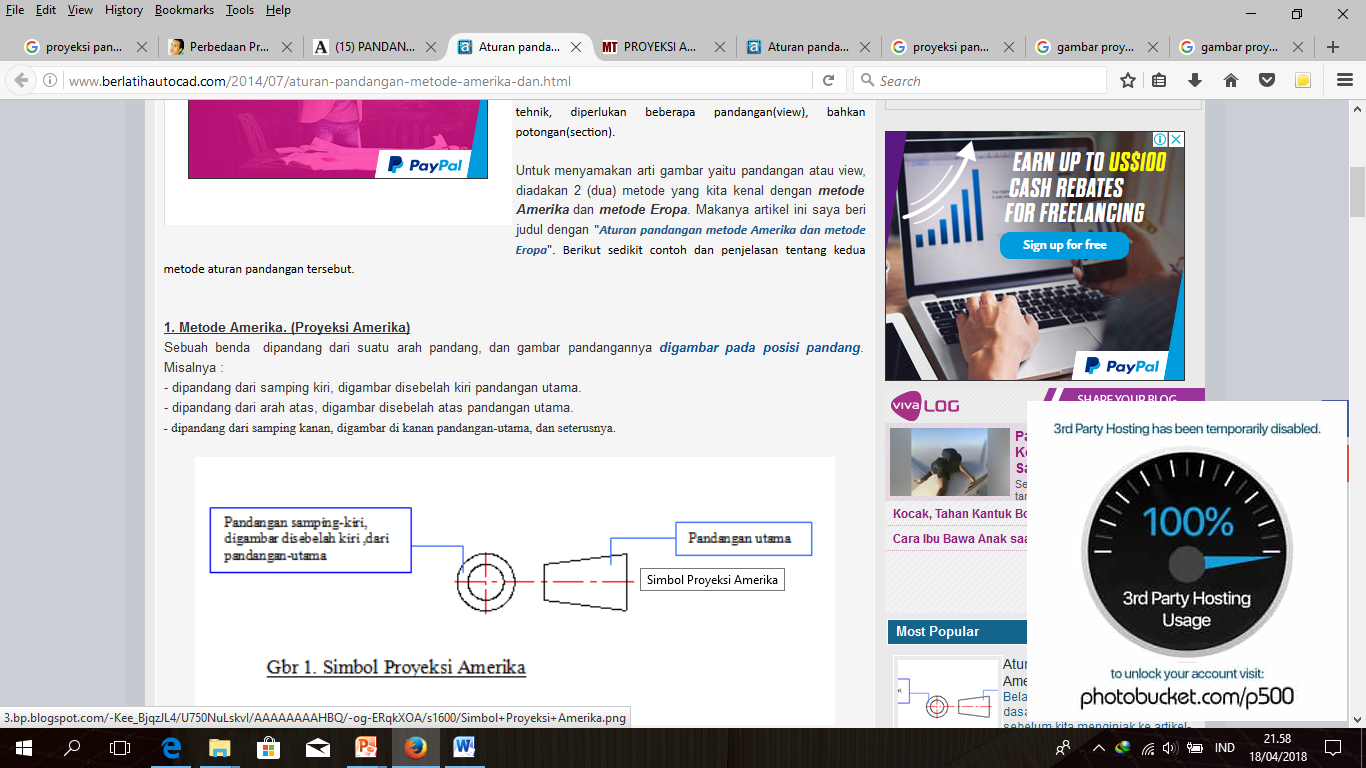 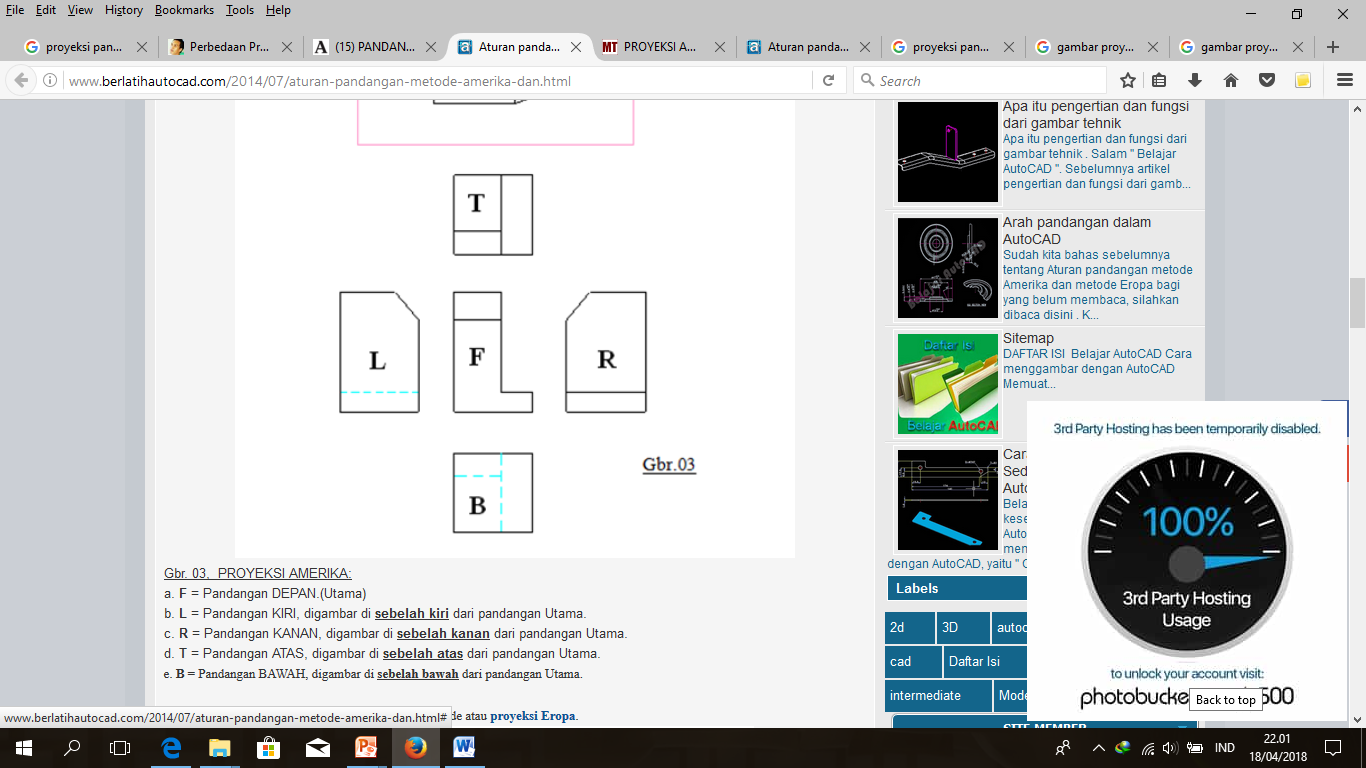 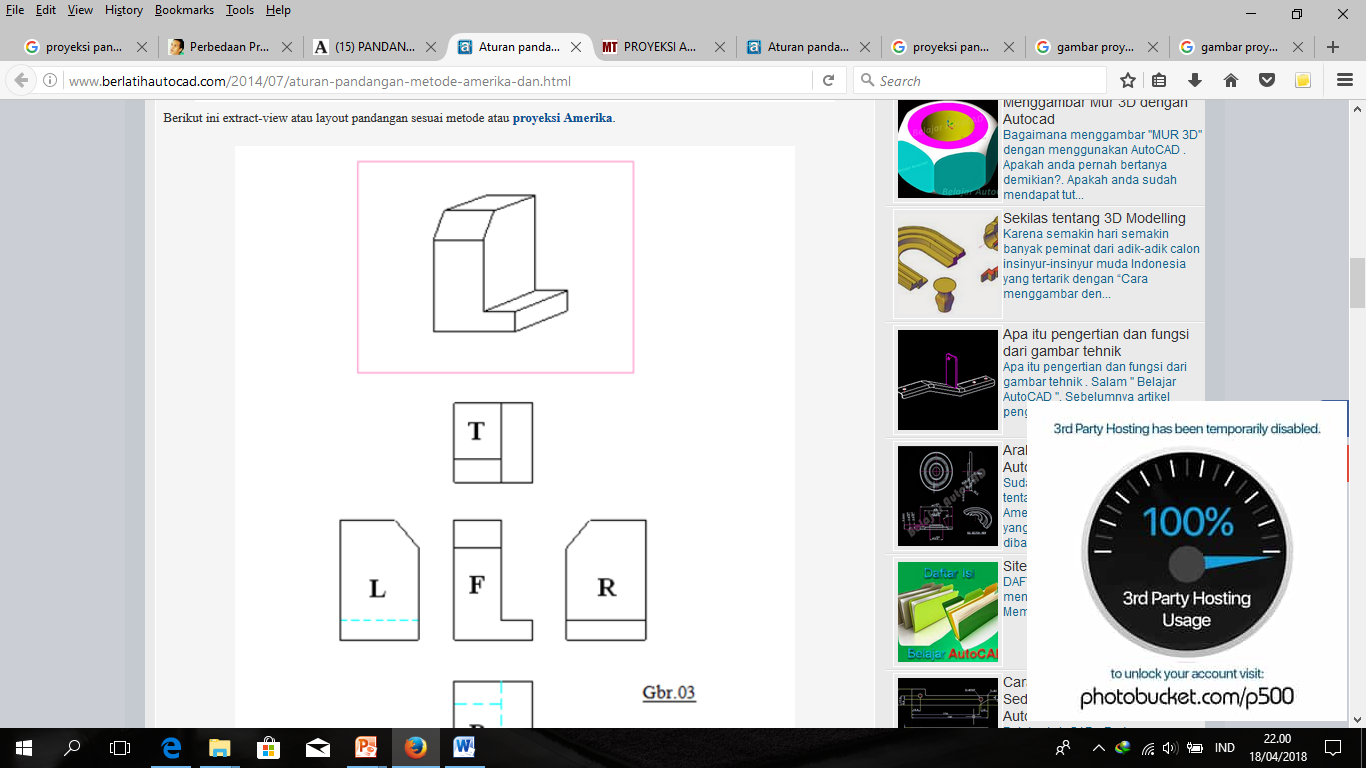 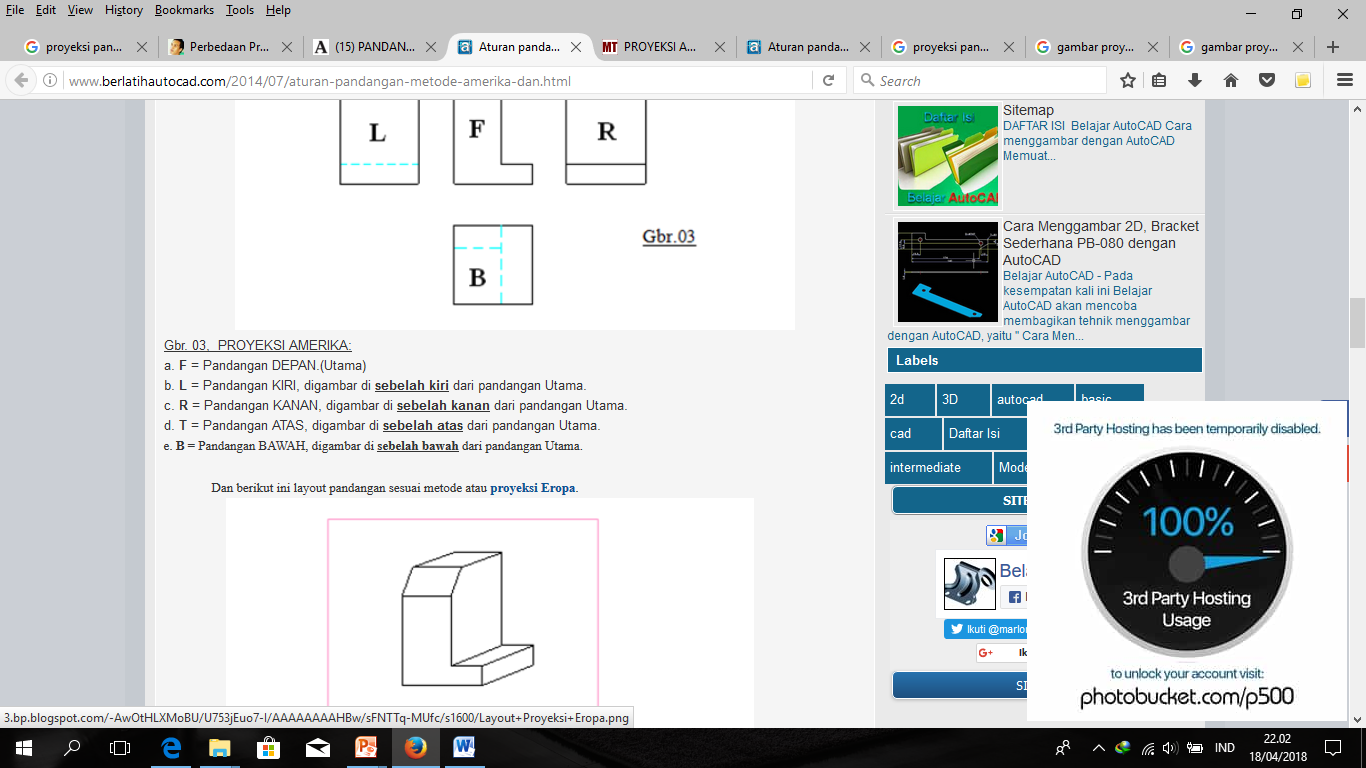 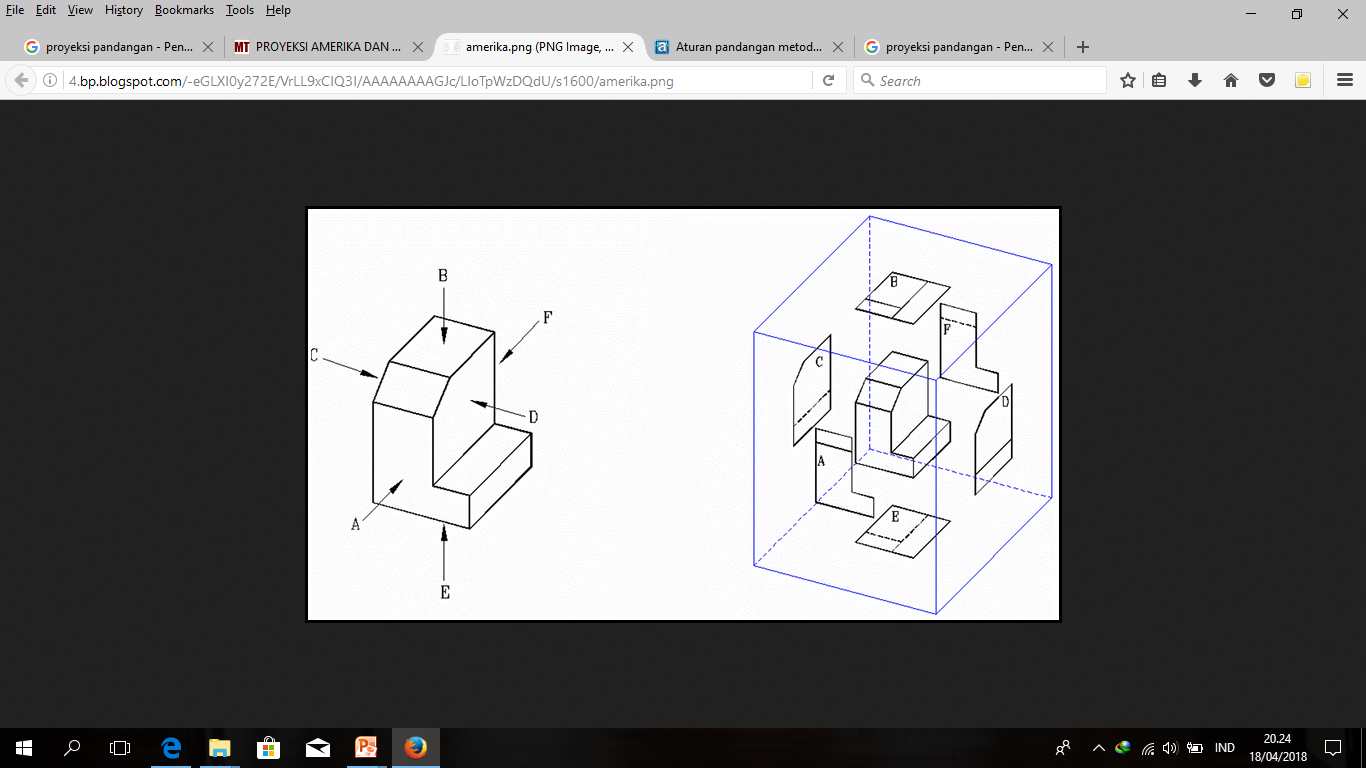 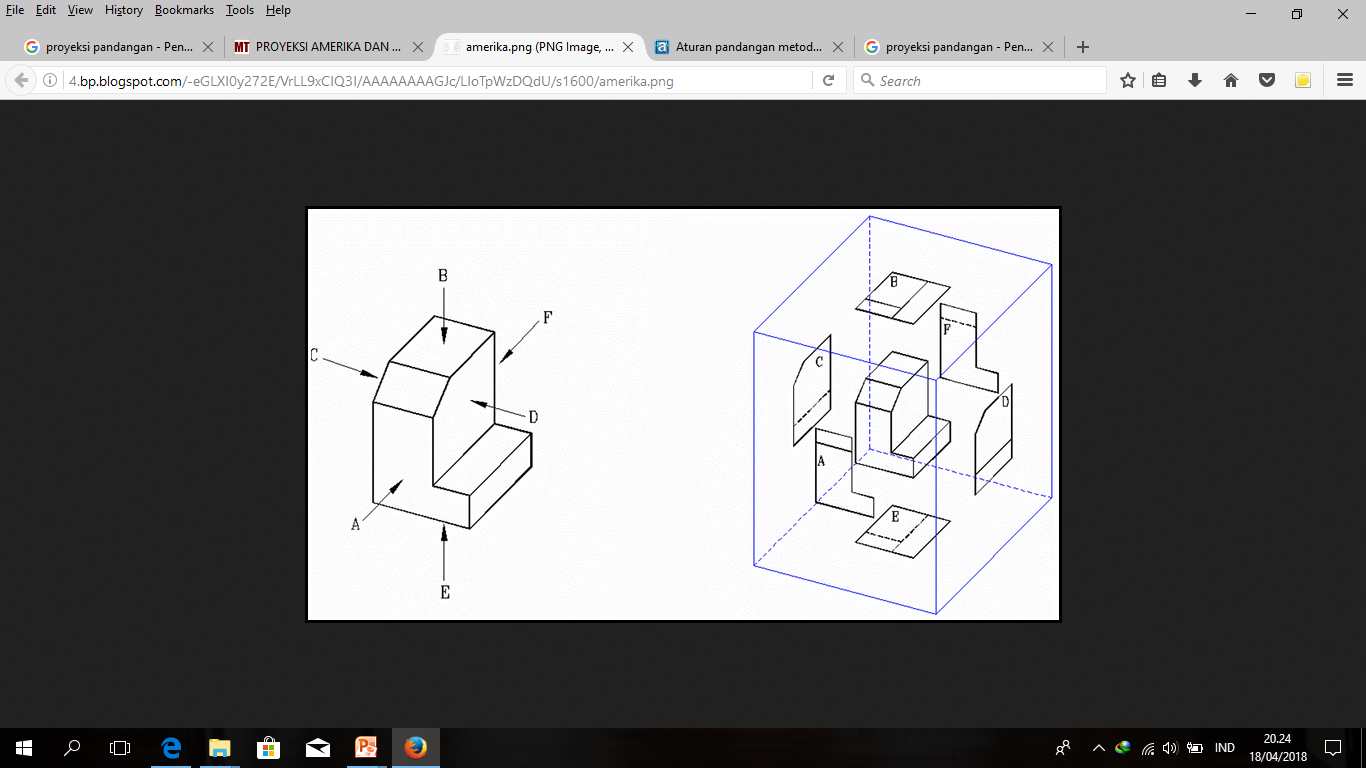 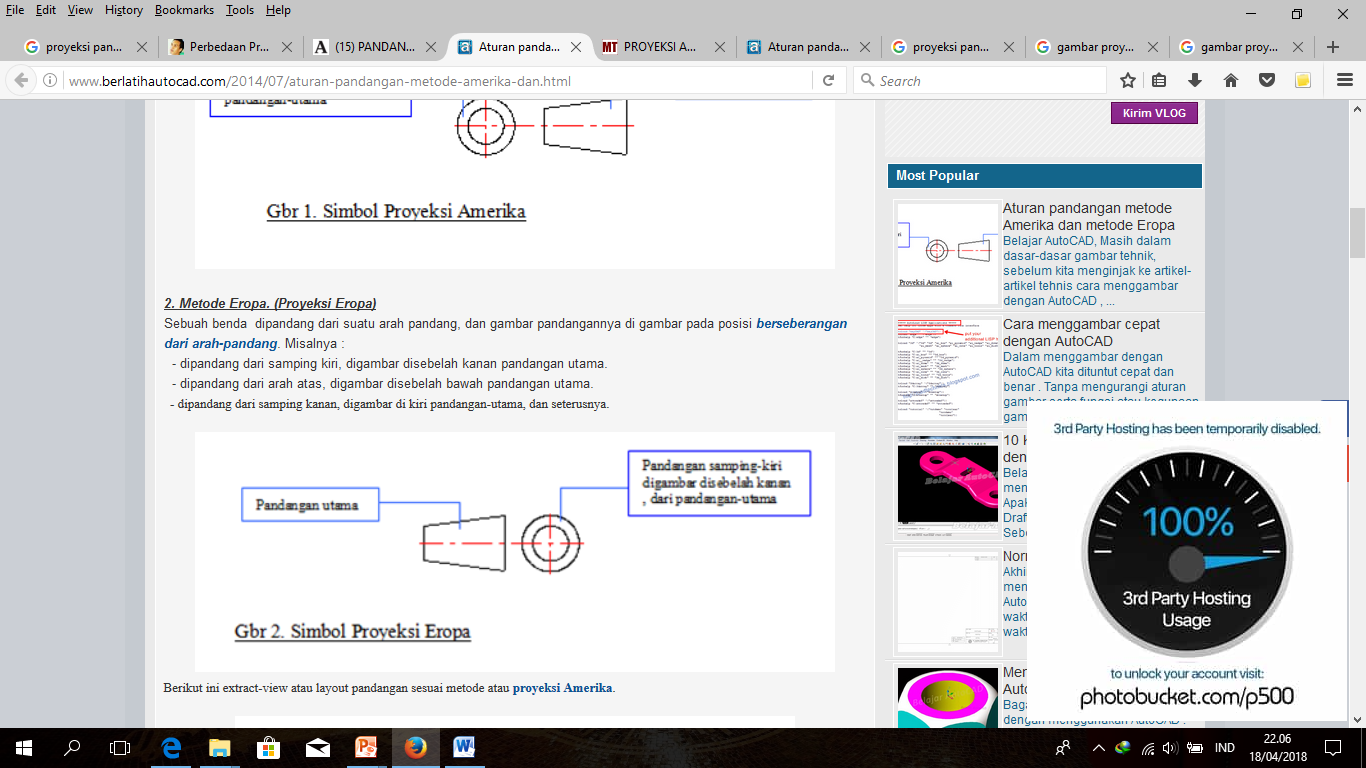 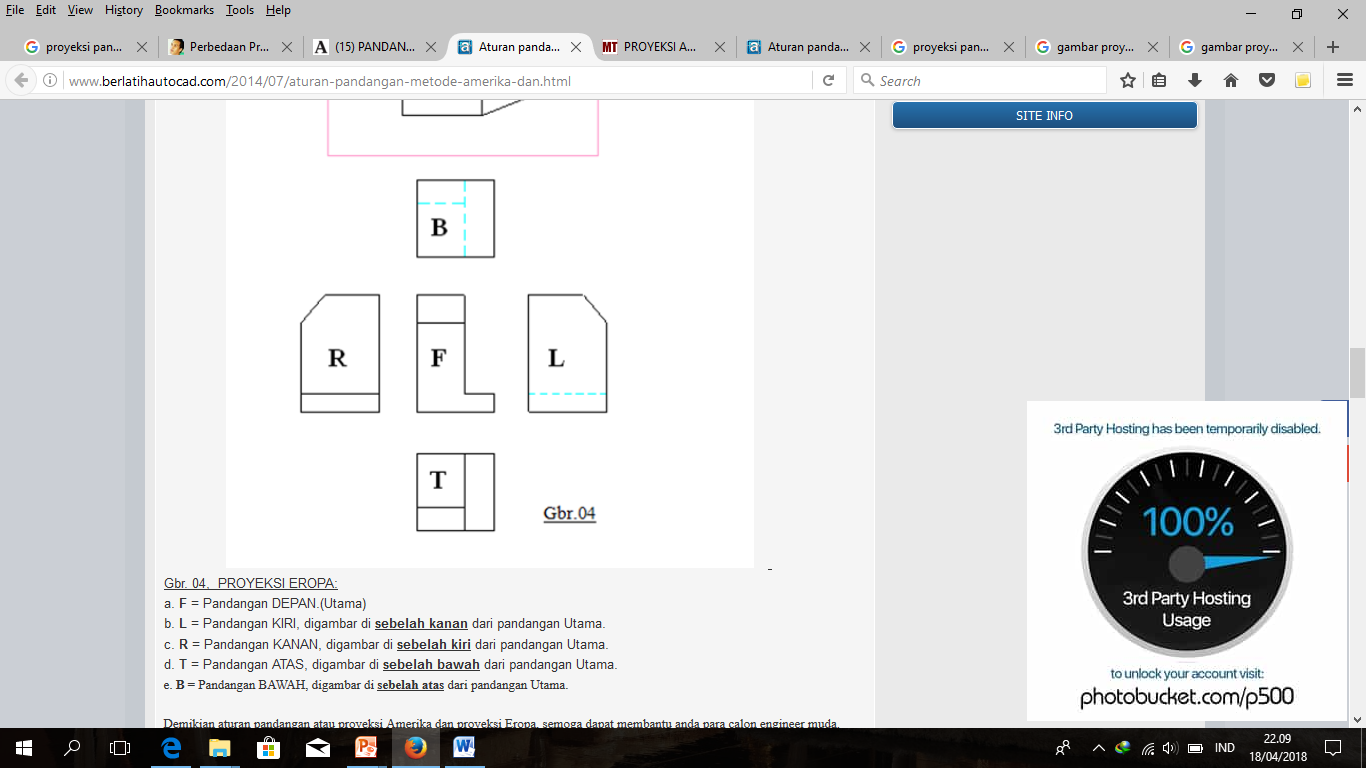 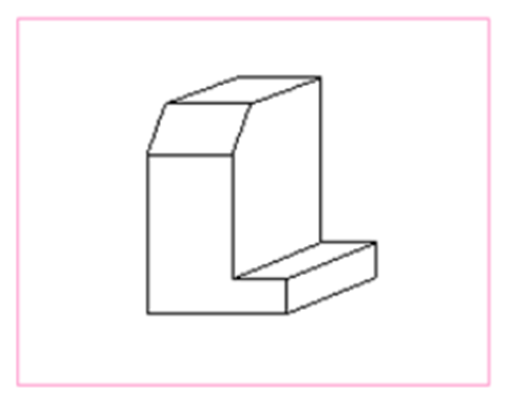 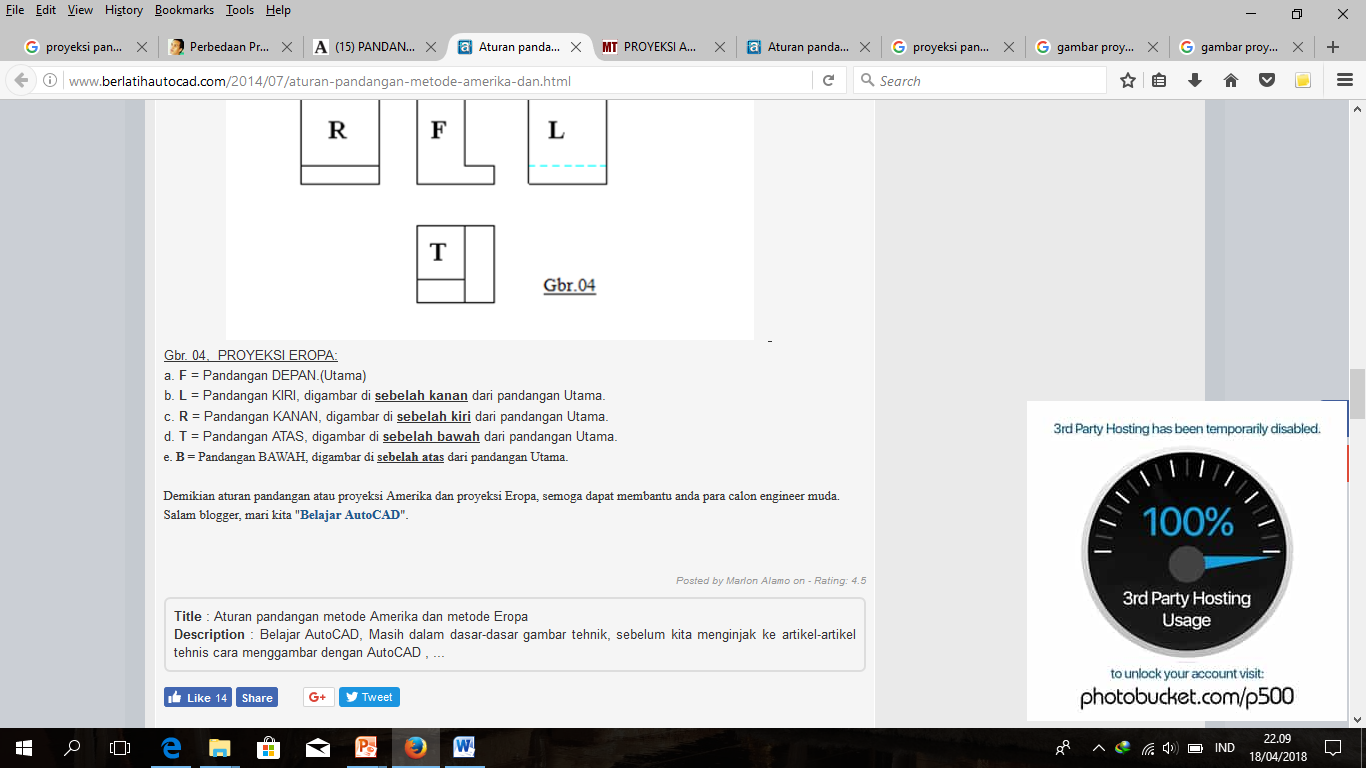 Proyeksi Amerika
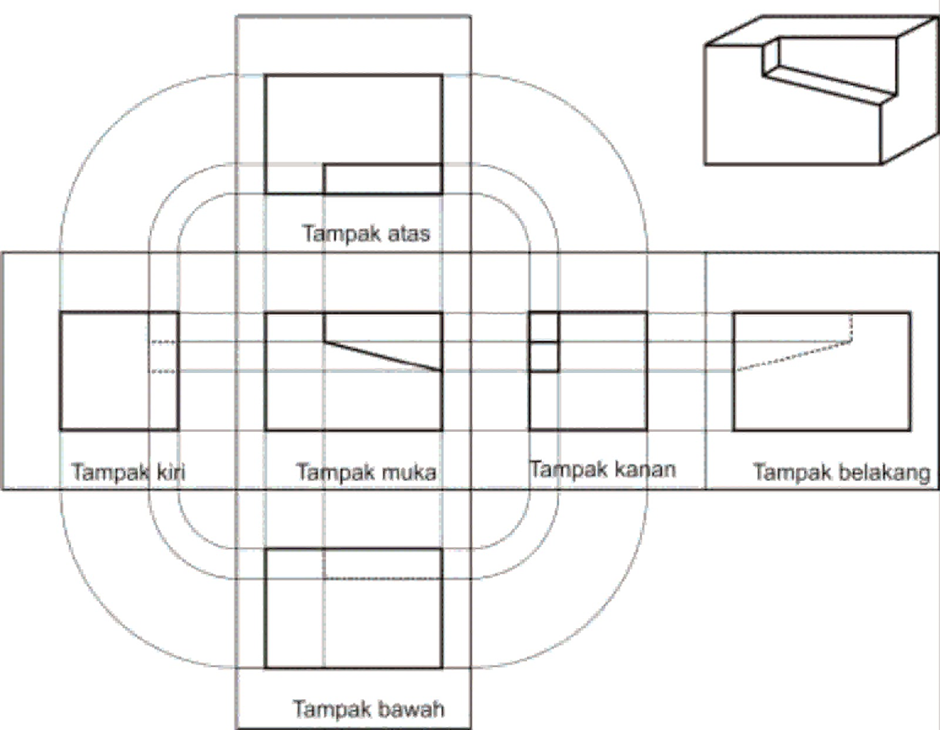 Tugas
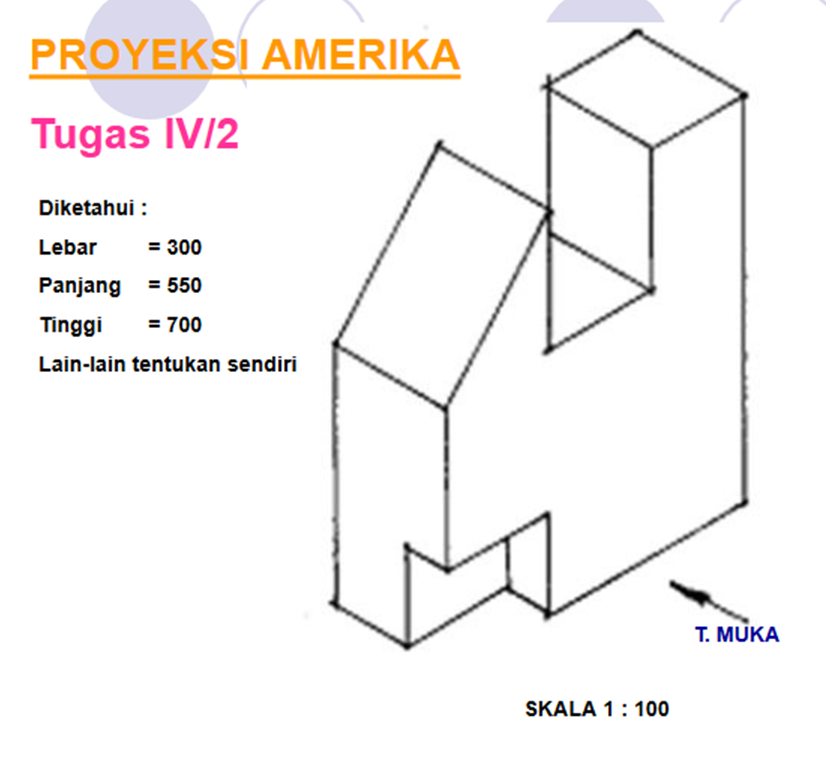 Tugas
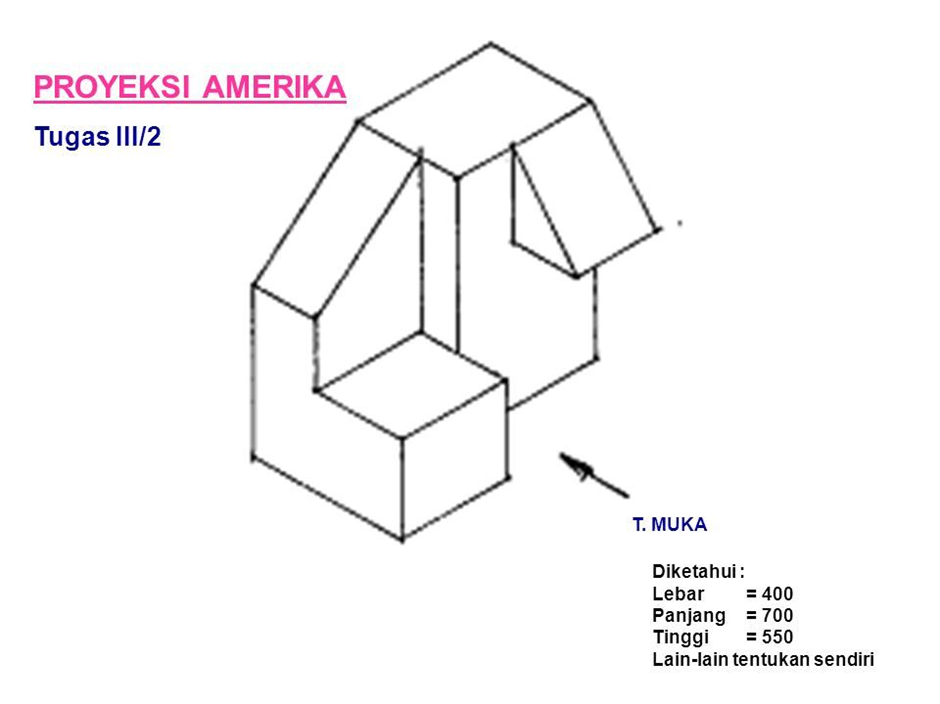 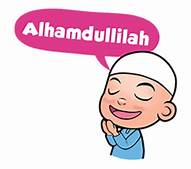 WASSALAM’ALAIKUM WARAHMATULLAHI WABAROKATUH
[Speaker Notes: You can safely remove this slide. This slide design was provided by SlideModel.com – You can download more templates, shapes and elements for PowerPoint from http://slidemodel.com]